EDUCATION IN THE UK AND ITALY
ALUNNE: 
-Giulia Pandolfo
-Sara Lo Verso
-Sofia Pellitteri
THE EDUCATION SYSTEM IN THE UK
Nursery school : this is not compulsory, and ranging from 3/5.

Primary school : this is compulsory, and rancing from 5/11.

Secondary School : this is compulsory, and rancing from 11/16

A-Level : this is ADVANCED level of study of the English system preuvious University, the duration of the course is two years.
SCHOOL
THE UNIFORMSThey are compulsory in the UK school:
Boy : jacket , pants , shirt , tie.

Girls : skirt  , jacket , shirt.
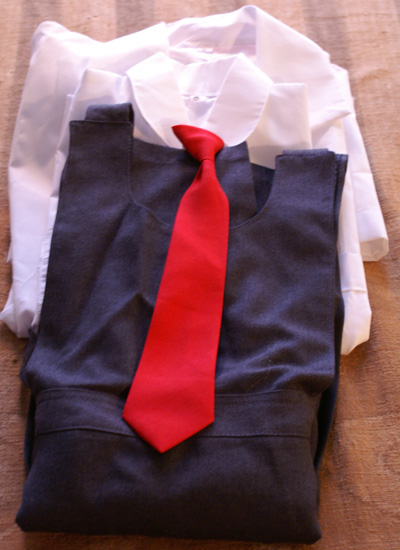 SCHOOL LIFE
The school day : the first lesson begins at 9.15 a.m. and classes end at 3.30 p.m. every day. Classes saturdays are very unusual. Sport is an important part of school life. It is compulsory. 
Typically boys play football in winter and cricket in spring; an girls usually do aerobics or play netball. 
Nowadays teachers can punish their students with lines or detention, with means that students have to stay after school .
The differentes between the school  in the UK and  in italy
NEGATIVE             POSITIVE